Algoritma Divide and Conquer
(Bagian 4)
Bahan Kuliah  IF2211 Strategi Algoritma

Oleh:  Nur Ulfa Maulidevi & Rinaldi Munir
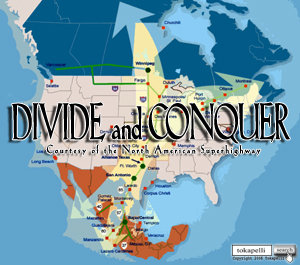 Program Studi Teknik Informatika
Sekolah Teknik Elektro dan Informatika ITB
2024
1
10. Convex Hull
Salah satu hal penting dalam komputasi geometri adalah menentukan convex hull dari kumpulan titik. 

Himpunan titik pada bidang planar disebut convex jika untuk sembarang dua titik pada bidang tersebut (misal p dan q), seluruh segmen garis yang berakhir di p dan q berada pada himpunan tersebut.  
Contoh gambar 1 adalah poligon yang convex, sedangkan gambar 2 menunjukkan contoh yang non-convex.
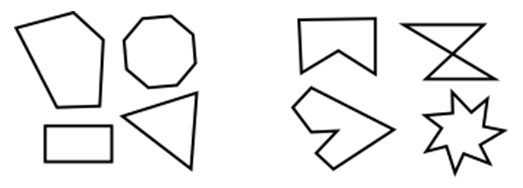 Gambar 2:non convex
Gambar 1: convex
2
Convex hull dari himpunan titik S adalah himpunan convex terkecil (convex polygon) yang mengandung S
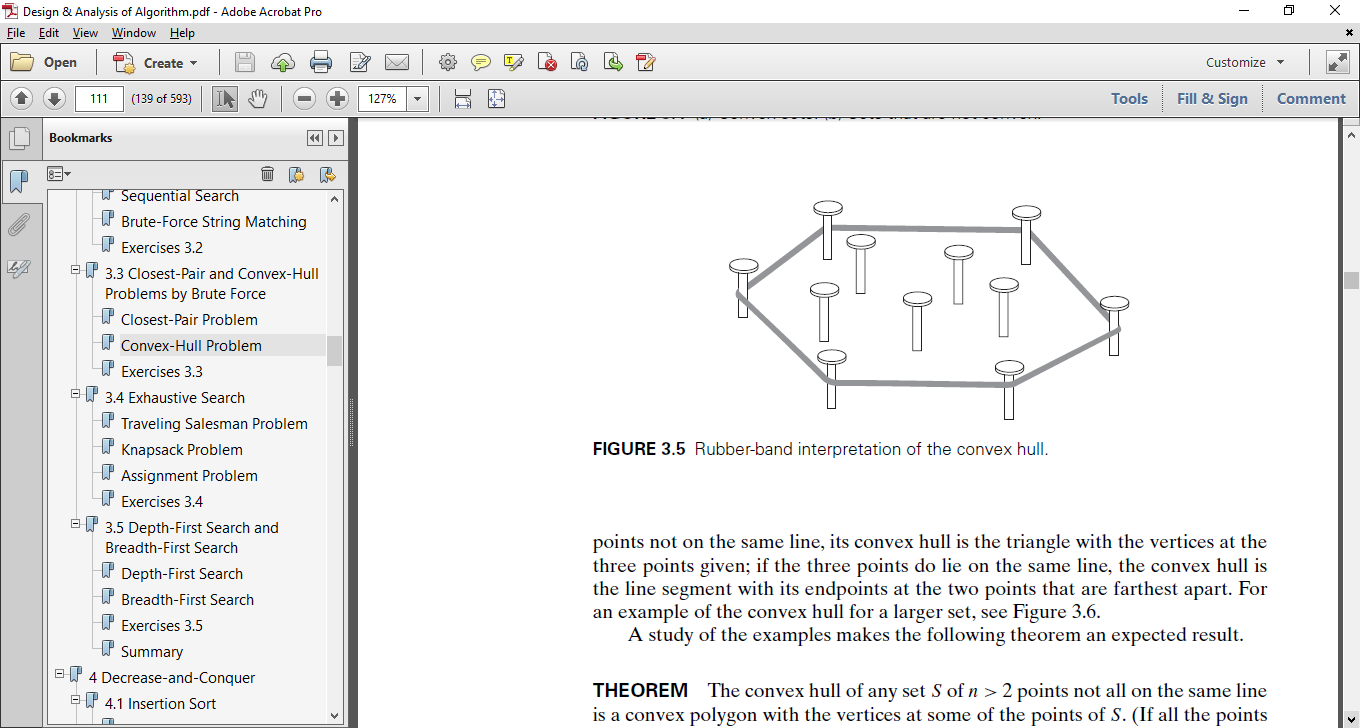 3
Untuk dua titik, maka convex hull berupa garis yang menghubungkan 2 titik tersebut. 

Untuk tiga titik yang terletak pada satu garis, maka convex hull adalah sebuah garis yang menghubungkan dua titik terjauh. 

Sedangkan convex hull untuk tiga titik yang tidak terletak pada satu garis adalah sebuah segitiga yang menghubungkan ketiga titik tersebut. 

Untuk titik yang lebih banyak dan tidak terletak pada satu garis, maka convex hull berupa poligon convex dengan sisi berupa garis yang menghubungkan beberapa titik pada S.








4
Contoh convex hull untuk delapan titik dapat dilihat pada gambar 3
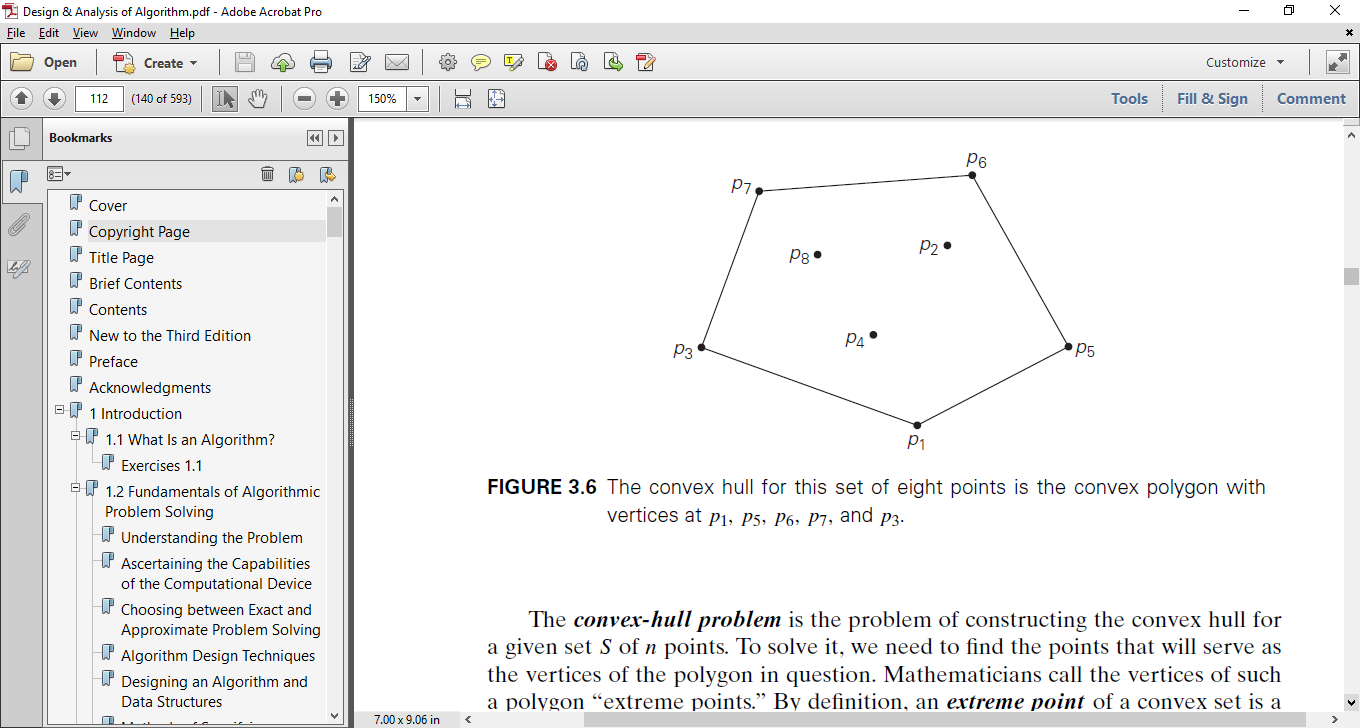 Gambar 3 Convex Hull untuk delapan titik
5
Pemanfaatan dari convex hull ini cukup banyak. 

Pada animasi komputer, pemindahan suatu objek akan lebih mudah dengan memindahkan convex hull objek untuk collision detection. 

Convex hull juga dapat digunakan dalam persoalan optimasi, karena penentuan titik ekstrimnya dapat membatasi kandidat nilai optimal yang diperiksa.

Pada bidang statistik, convex hull juga dapat mendeteksi outliers pada kumpulan data. 
   Outliers: titik-titik terluar
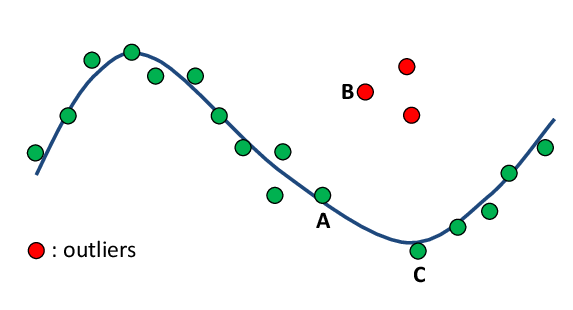 6
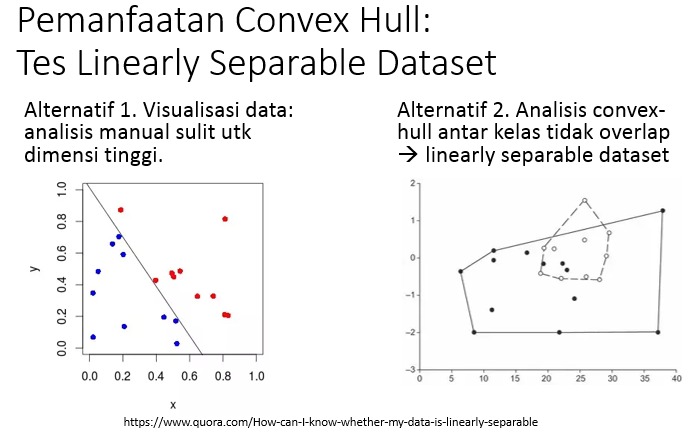 7
Convex Hull dengan Divide and Conquer
Tujuan: menemukan kumpulan titik ‘terluar’ yang membentuk convex hull
Ide dasar: menggunakan algoritma Quicksort

S: himpunan titik sebanyak n, dengan n>1, yaitu titik p1(x1, y1) hingga pn(xn, yn) pada bidang kartesian dua dimensi

Kumpulan titik diurutkan berdasarkan nilai absis yang menaik, dan jika ada nilai absis yang sama, maka diurutkan dengan nilai ordinat yang menaik

p1 dan pn adalah dua titik ekstrim yang akan membentuk convex hull untuk kumpulan titik tersebut.
8
Ilustrasi:
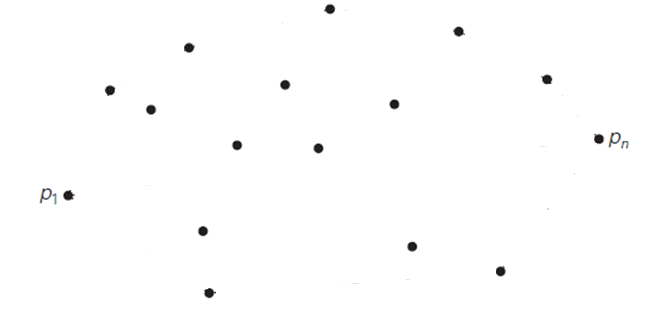 9
Ide Divide and Conquer
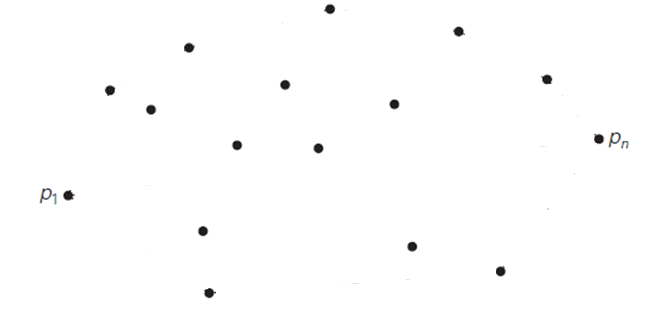 S1
Ilustrasi:
S2
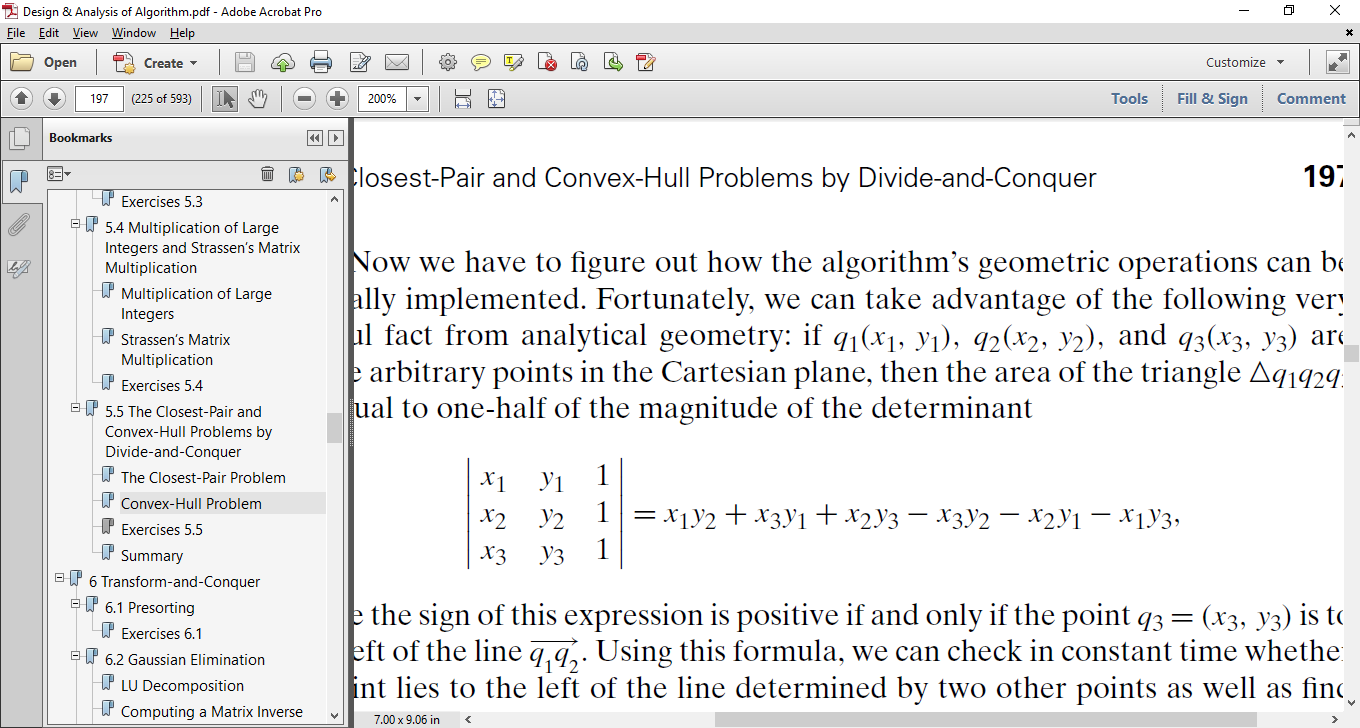 Titik (x3,y3) berada di sebelah kiri dari garis ((x1,y1),(x2,y2)) jika hasil determinan positif
10
Ilustrasi:
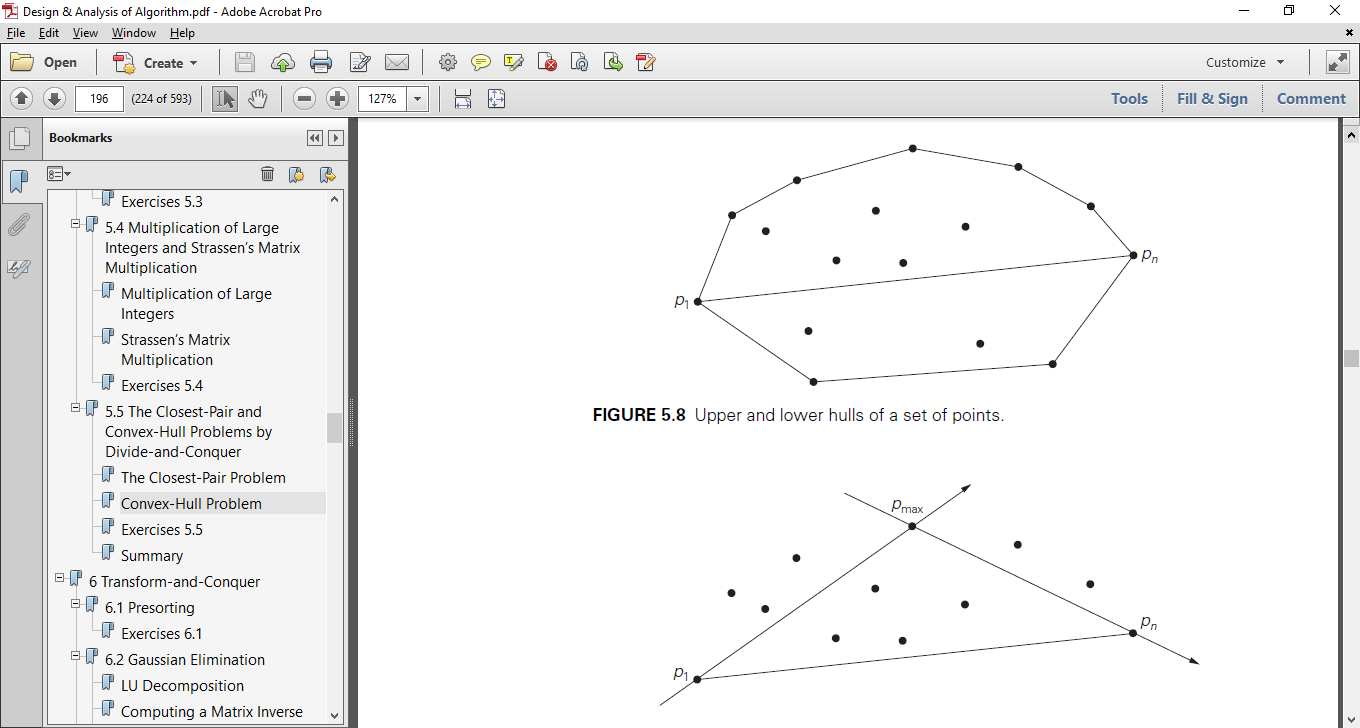 S1
S2
11
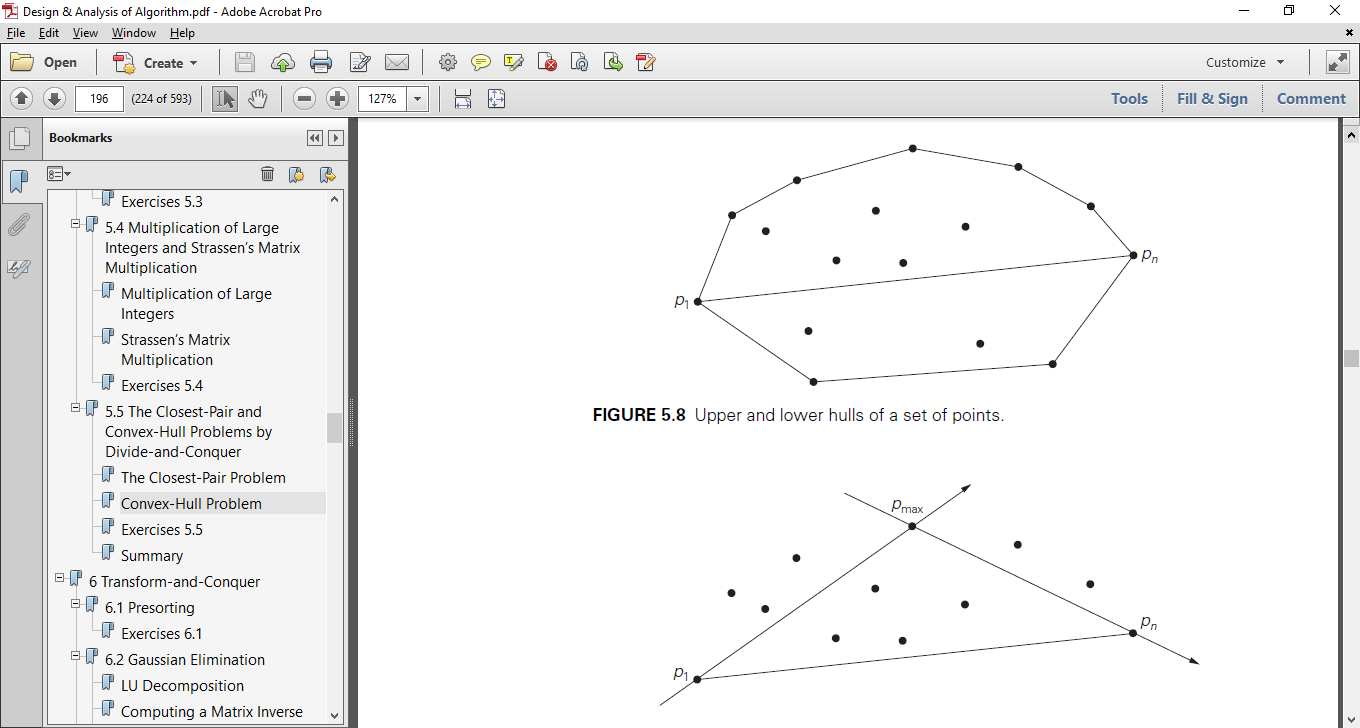 12
Titik-titik di dalam segitiga
 tidak diproses, karena tidak 
mungkin membentuk convex hull
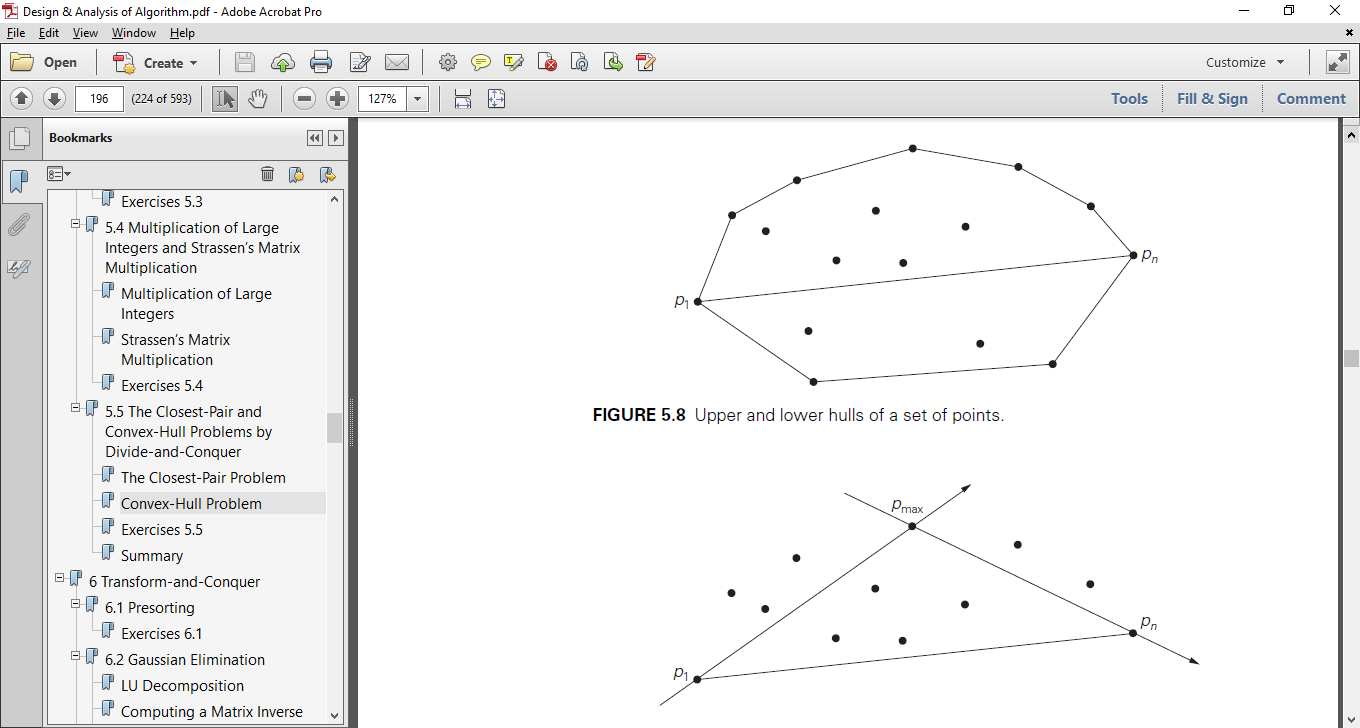 S1,2
S1,1
S2
13
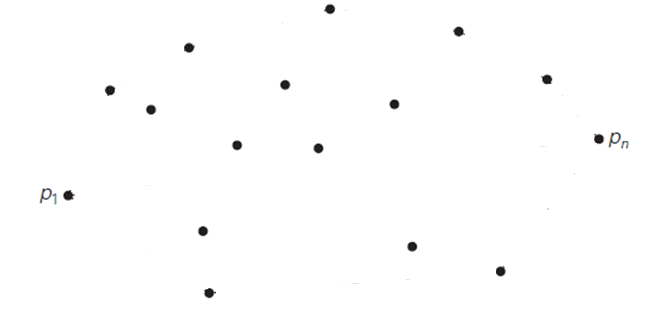 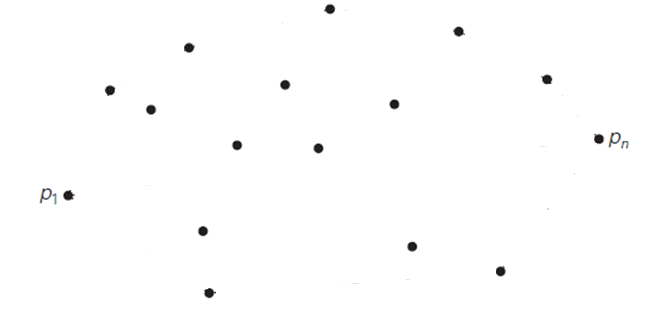 (i)
(ii)
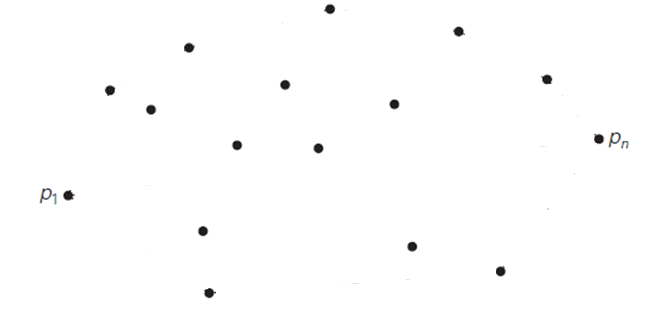 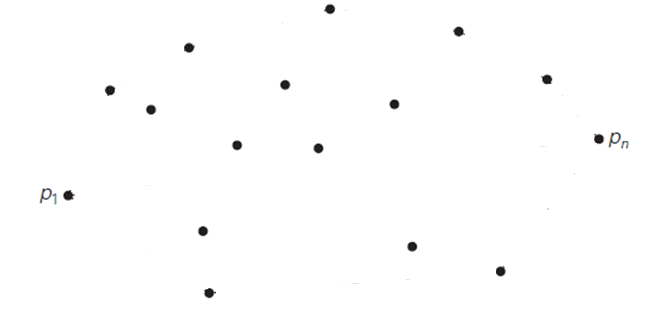 (iii)
(iv)
14
Hasil akhir:
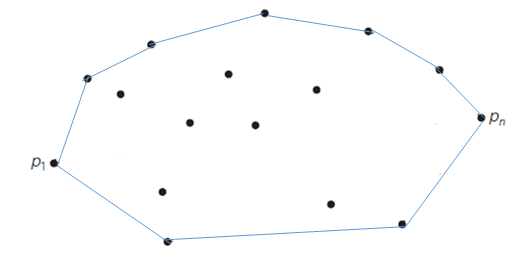 15
11. Skyline Problem*)
Cakrawala kota (skyline) adalah kontur luar dari siluet yang dibentuk oleh semua bangunan di kota itu jika dilihat dari kejauhan.
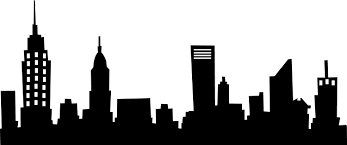 *) Semua materi skyline problem di dalam ppt ini diambil dari  https://www.learnbay.io/the-skyline-problem/
16
Sekarang misalkan Anda diberikan lokasi dan ketinggian n buah bangunan seperti yang ditunjukkan pada gambar pemandangan kota (Gambar A), bagaimana menampilkan cakrawala yang dibentuk oleh bangunan-bangunan ini secara kolektif (Gambar B).
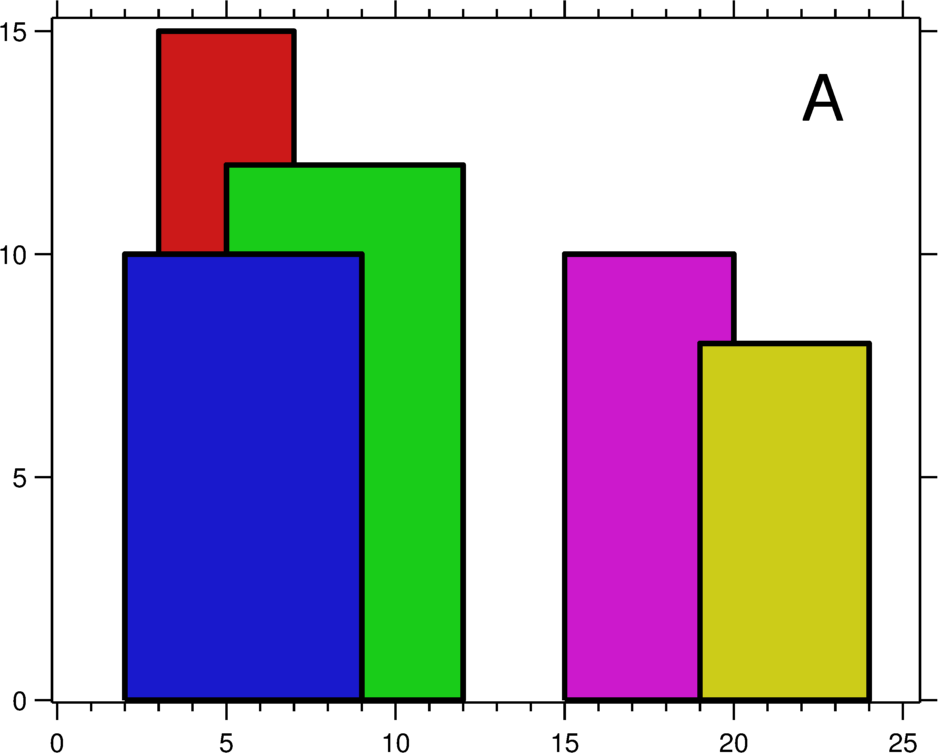 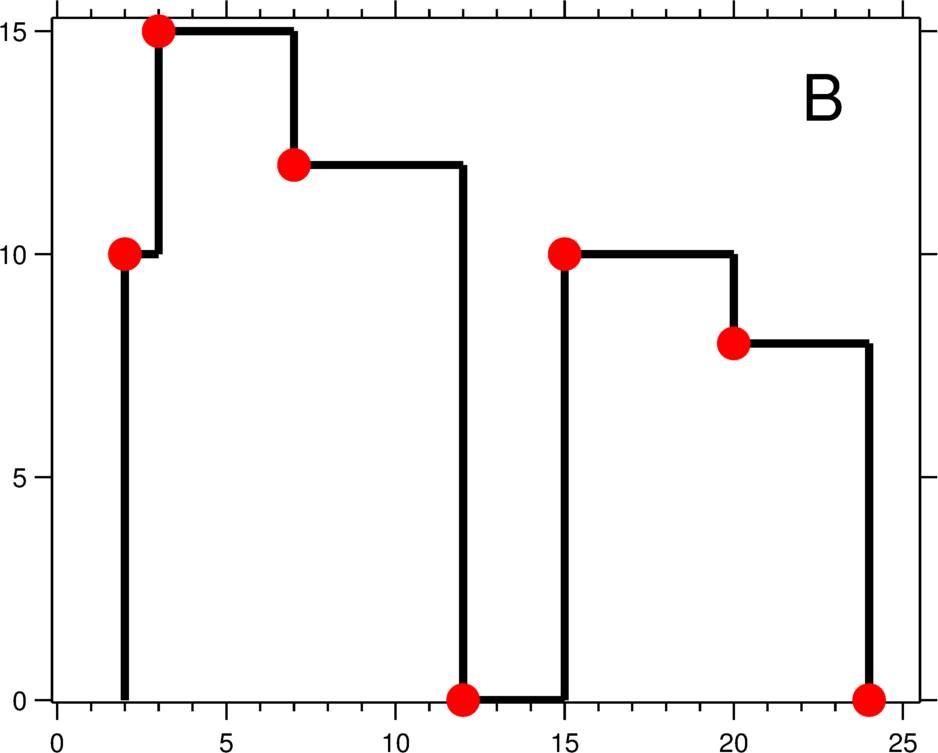 https://www.learnbay.io/the-skyline-problem/
17
Informasi geometrik setiap bangunan diwakili oleh triplet [Li, Ri, Hi]
	Li : koordinat x tepi kiri bangunan ke-i, 
	Ri : koordinat x tepi kanan bangunan ke-i, 
	Hi : tinggi bangunan ke-i
    Li, Ri, Hi   0, dan Ri – Li > 0

Asumsi:  semua bangunan berbentuk persegi panjang, permukaan tanah benar-benar datar pada ketinggian 0.
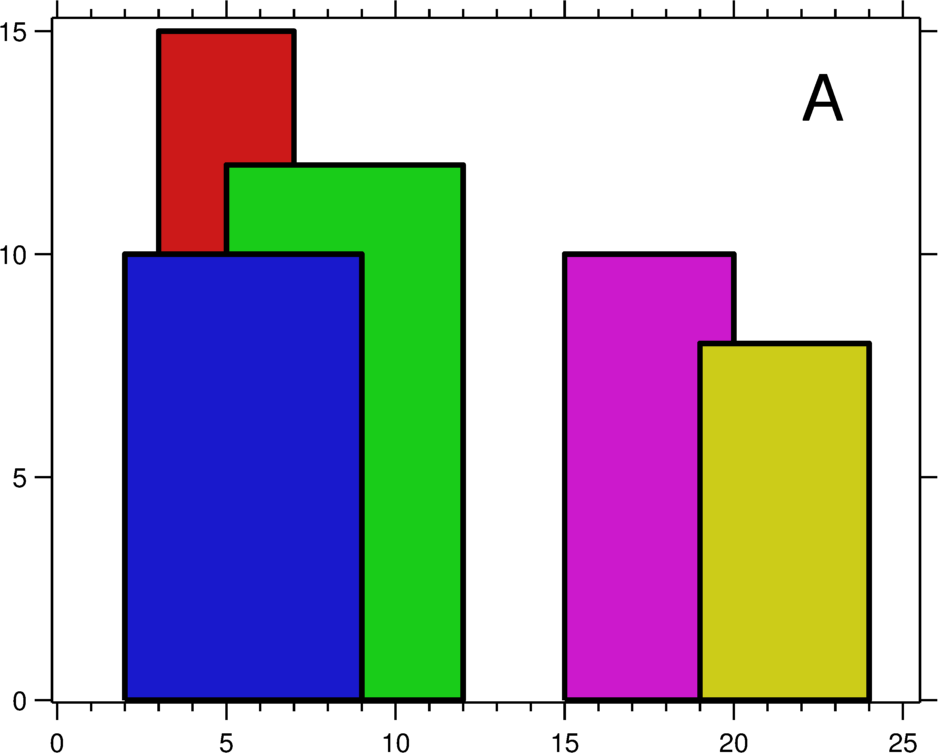 Gambar A: [ [2 9 10], [3 7 15], [5 12 12], [15 20 10], [19 24 8] ]
18
Outputnya adalah daftar “titik kunci” (titik merah pada Gambar B) dalam format [ [x1,y1], [x2, y2], [x3, y3], … ] yang secara unik mendefinisikan cakrawala. 

Titik kunci adalah titik akhir kiri dari segmen garis horizontal. Perhatikan bahwa titik kunci terakhir, di mana bangunan paling kanan berakhir, hanya digunakan untuk menandai berakhirnya kaki langit, dan selalu memiliki ketinggian nol. Juga, tanah di antara dua bangunan yang berdekatan harus dianggap sebagai bagian dari kontur kaki langit.
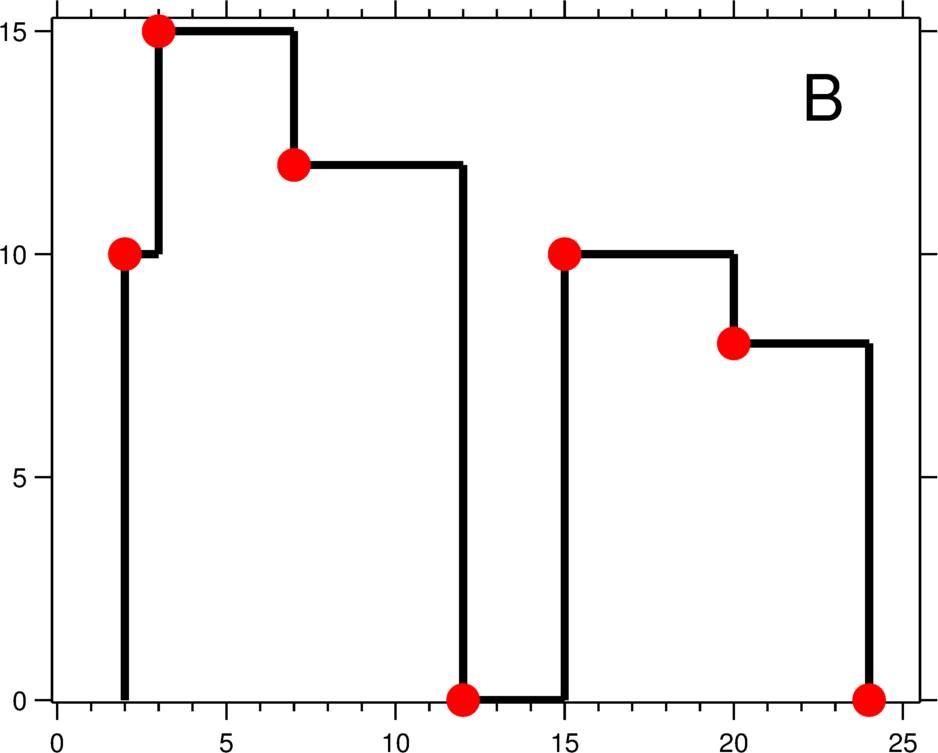 Gambar B: [ [2 10], [3 15], [7 12], [12 0], [15 10], [20 8], [24, 0] ]
19
Penyelesaian Skyline Problem dengan algoritma divide and conquer

GetSkyline(n, skyline)
Jika n = 0, maka tidak ada skyline yang dihasilkan (skyline = [] )
Jika n = 1, maka skyline yang dihasilkan adalah satu bangunan saja
Jika n > 1, maka  
       - bagi n bangunan menjadi dua bagian, masing-masing n/2 bangunan
       - GetSkyline(n/2 bangunan yang pertama, leftSkyline)
       - GetSkyline(n/2 bangunan sisanya, rightSkyline)
       - Gabung(leftSkyline, rightSkyline)
20
Kasus n = 0, tidak ada skyline yang dihasilkan

Kasus n = 1, maka solusinya hanya satu buah skyline saja
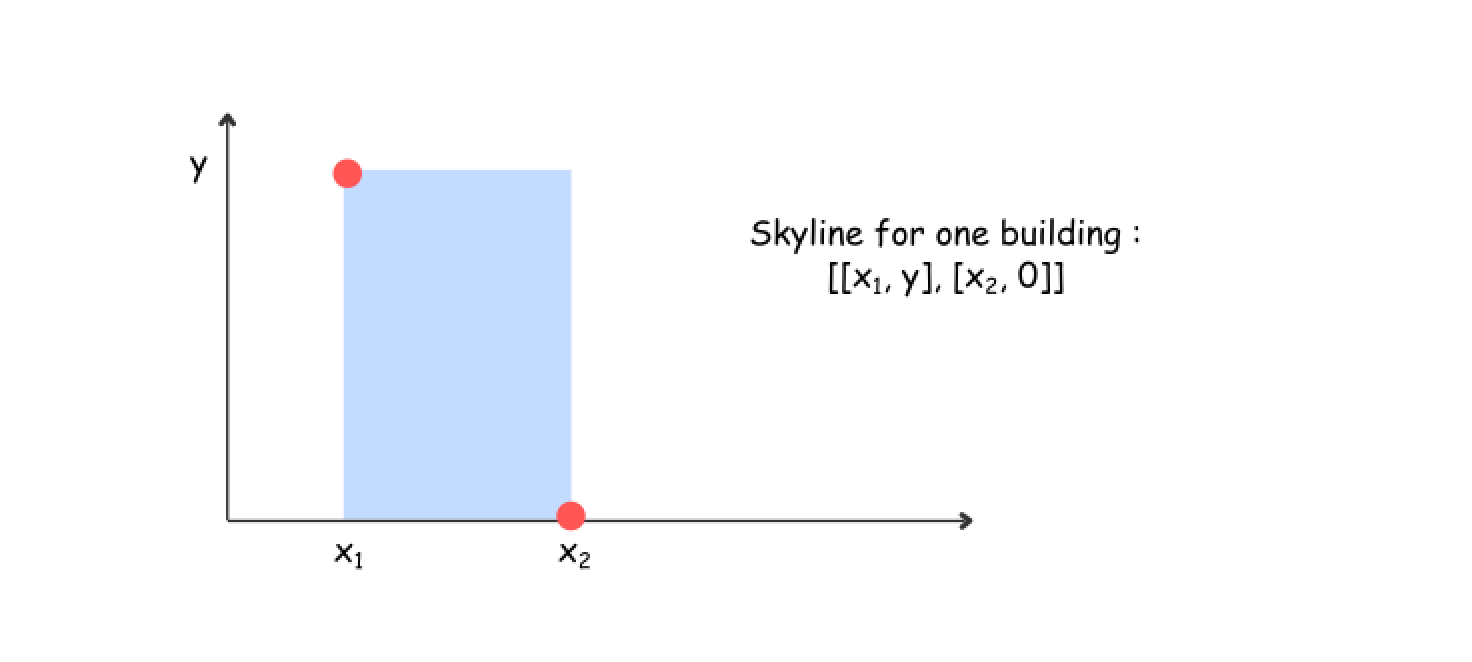 21
Kasus n > 1 (tahap conquer): 
   - bagi n bangunan menjadi dua bagian, masing-masing n/2 bangunan 
   - tentukan skyline untuk masing-masing bagian
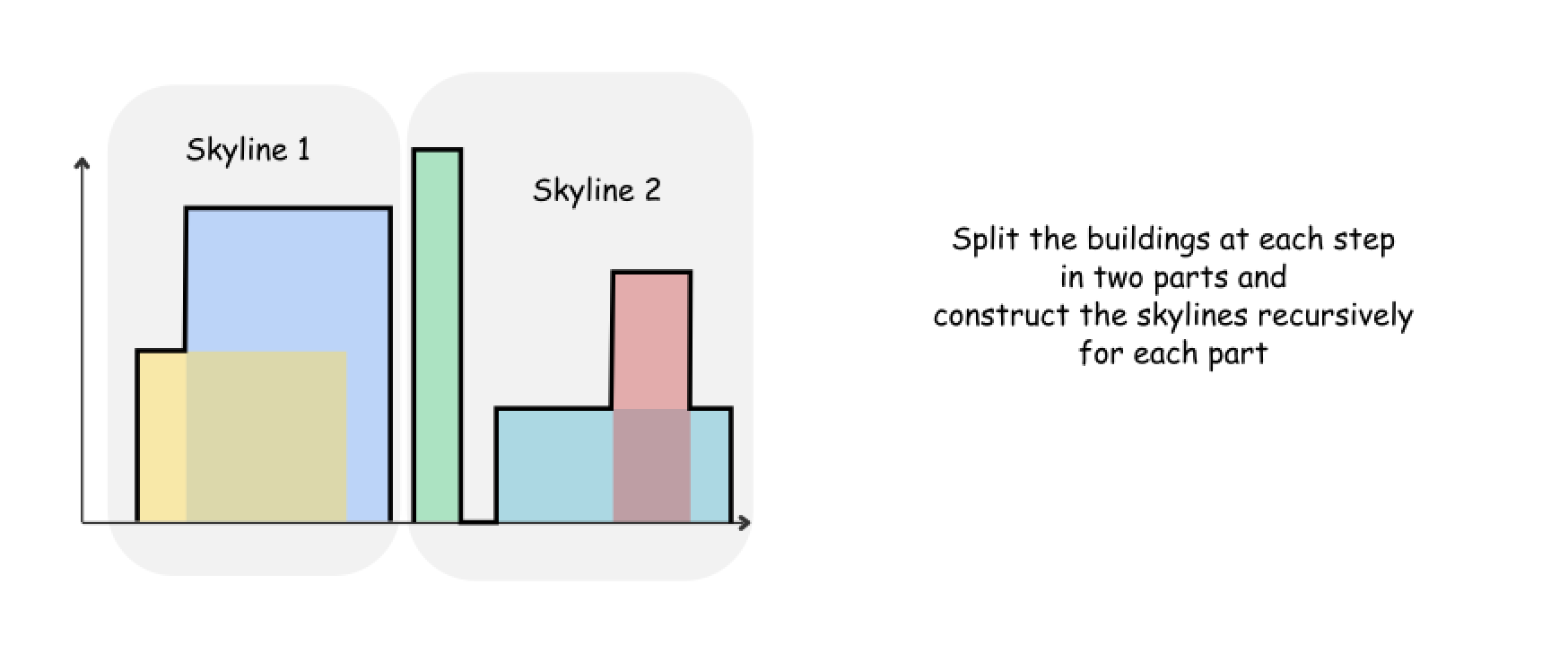 22
Tahap combine (merge): 
   - gabungkan skyline masing-masing bagian 
   - aturan logika: tinggi skyline output harus selalu yang maksimum di antara skyline kiri dan skyline kanan
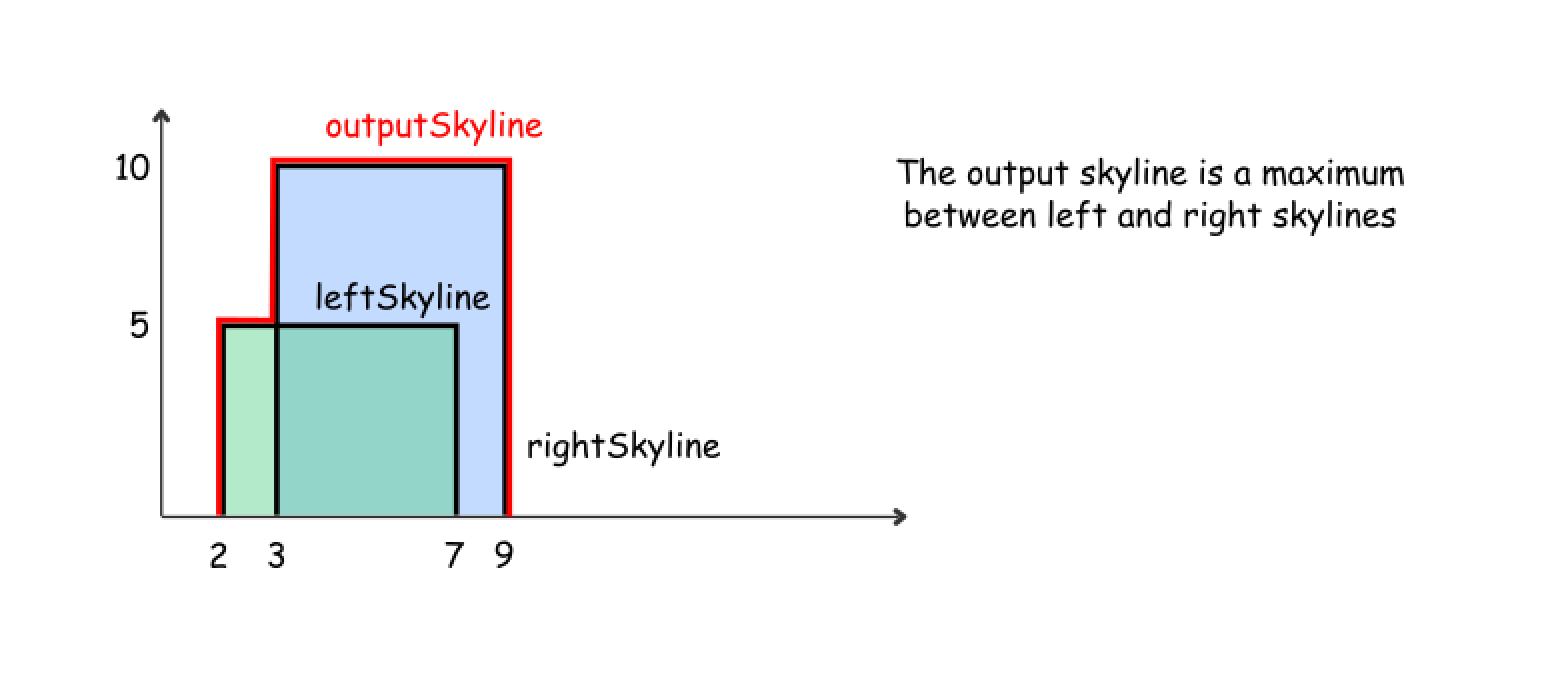 23
Misalkan pR dan pL mencatat indeks elemen (bangunan) saat ini (current) pada kedua buah skyline, dan leftY, rightY, currY mencatat  tinggi left skyline, right skyline dan skyline hasil gabungan.
Idenya seperti merge di dalam Mergesort

mergeSkylines (left, right) :
currY = leftY = rightY = 0
While kedua skyline masih ada (pR < nR and pL < nL) : 
Ambil elemen dengan koordinat x terkecil. Jika elemen tsb adalah elemen dari left skyline, increment pL dan perbarui leftY. Jika elemen tsb adalah elemen right skyline, increment pR dan perbarui rightY.
Hitung ketinggian terbesar pada titik saat ini: maxY = max(leftY, rightY).
Perbarui skyline output dengan titik (x, maxY), jika maxY tidak sama dengan currY
Selagi masih terdapat bangunan di dalam left skyline (pL < nL), proses semuanya dengan aturan logika yang sama seperti yang dijelaskan di atas.
Selagi masih terdapat bangunan di dalam left skyline (pR < nR), proses semuanya dengan aturan logika yang sama seperti yang dijelaskan di atas.
Return skyline luaran (output).
24
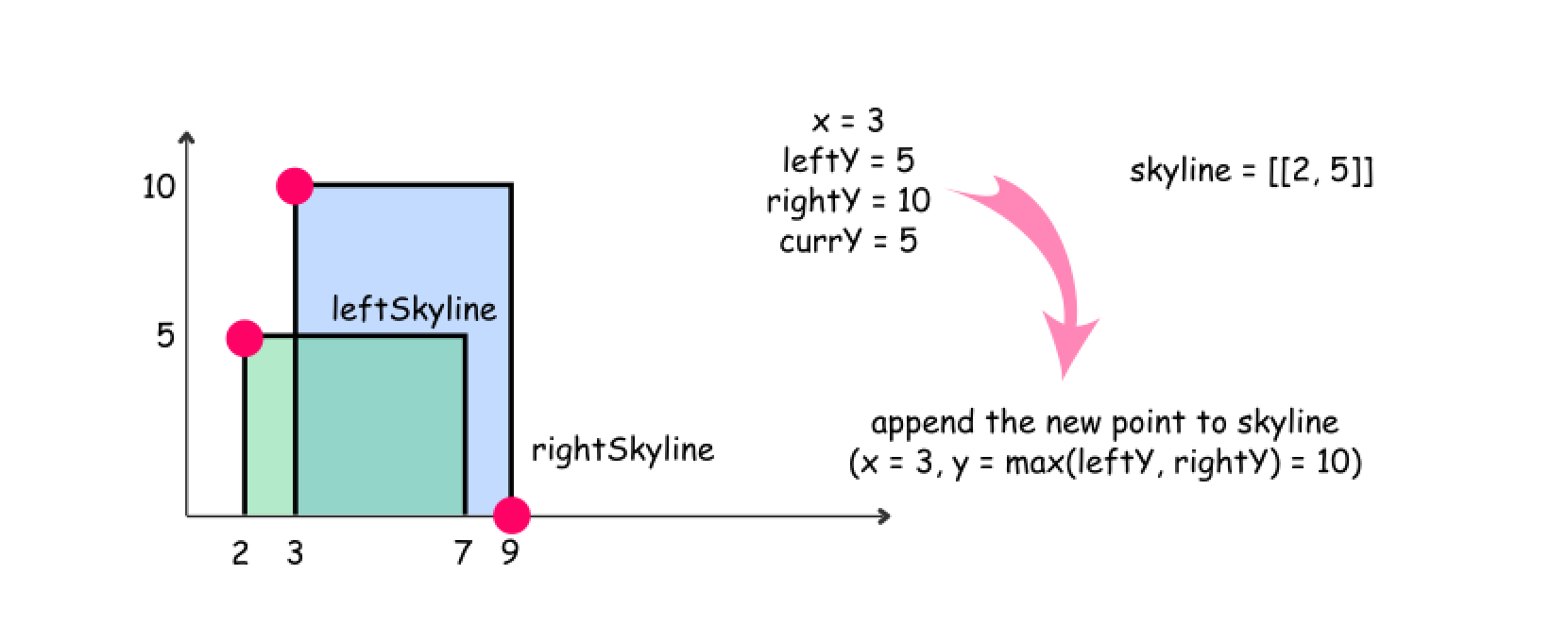 skyline = [[2, 5], [3,10]]
25
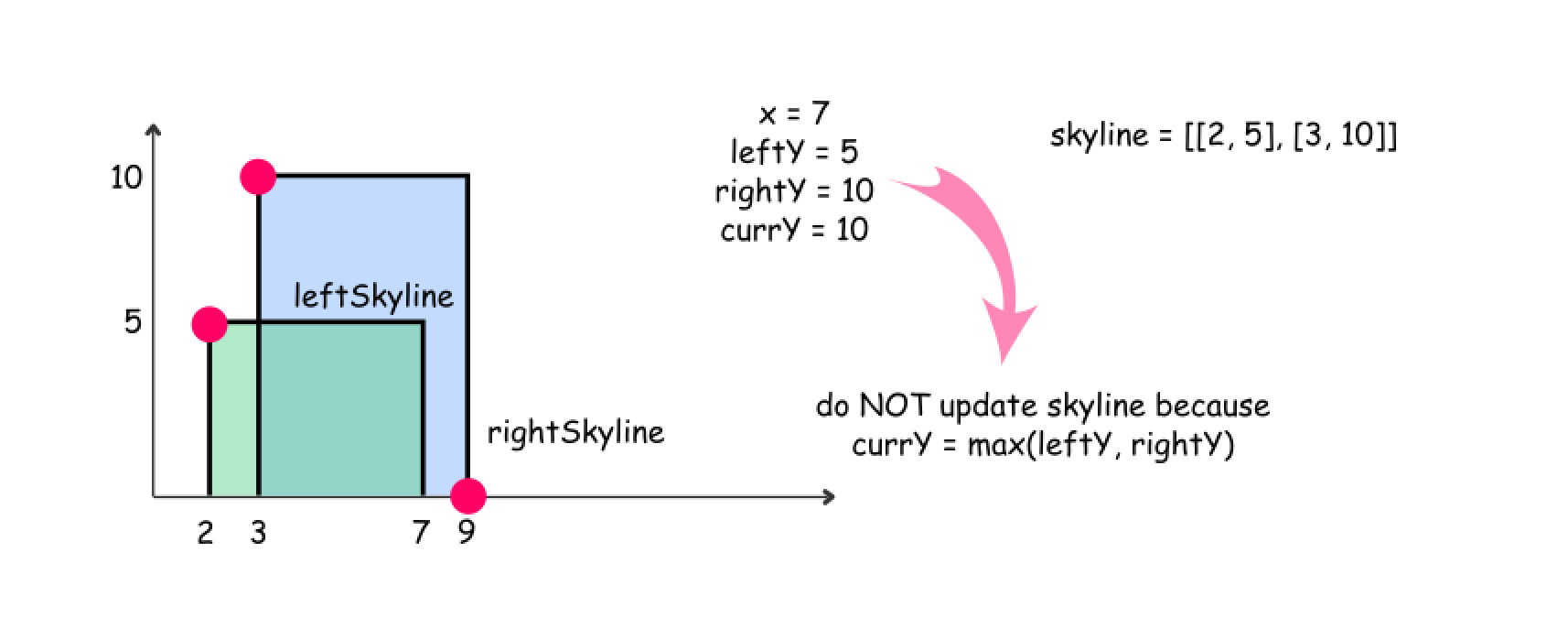 26
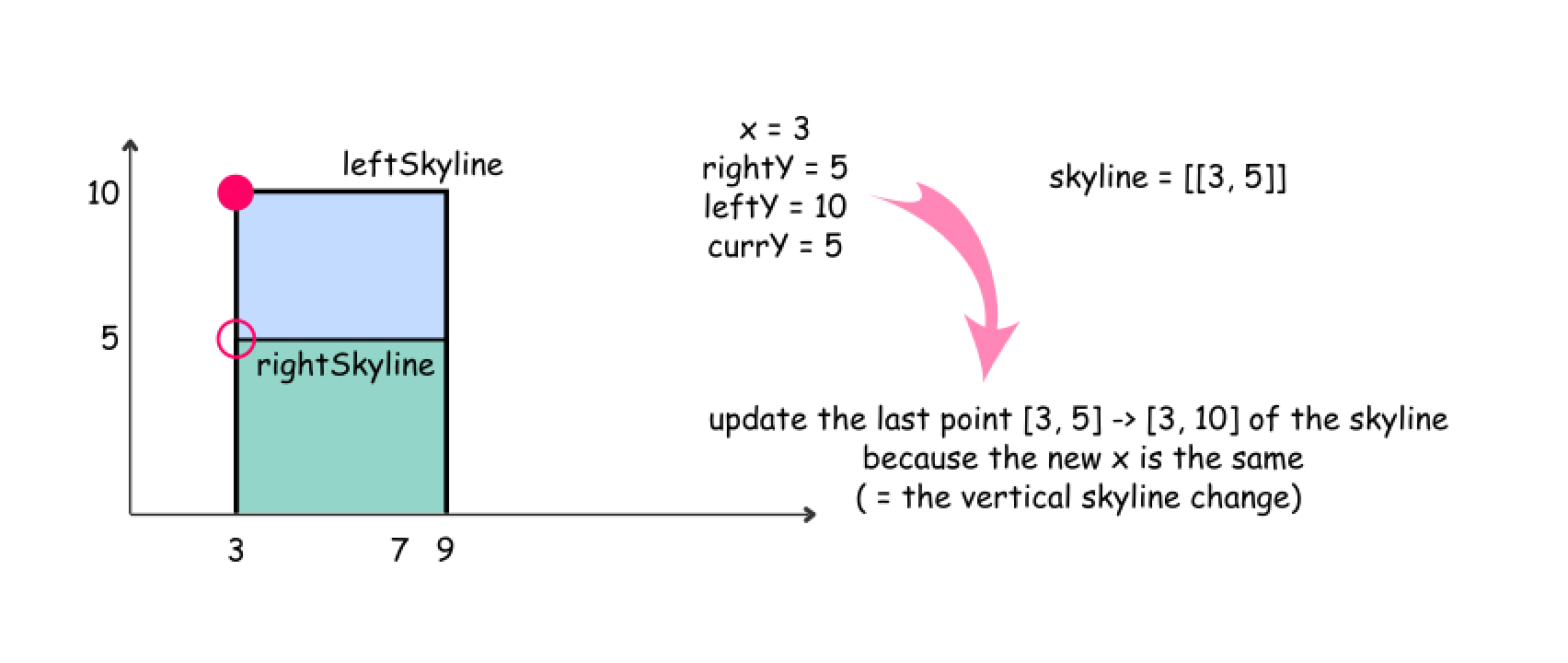 skyline = [[3,10]]
27
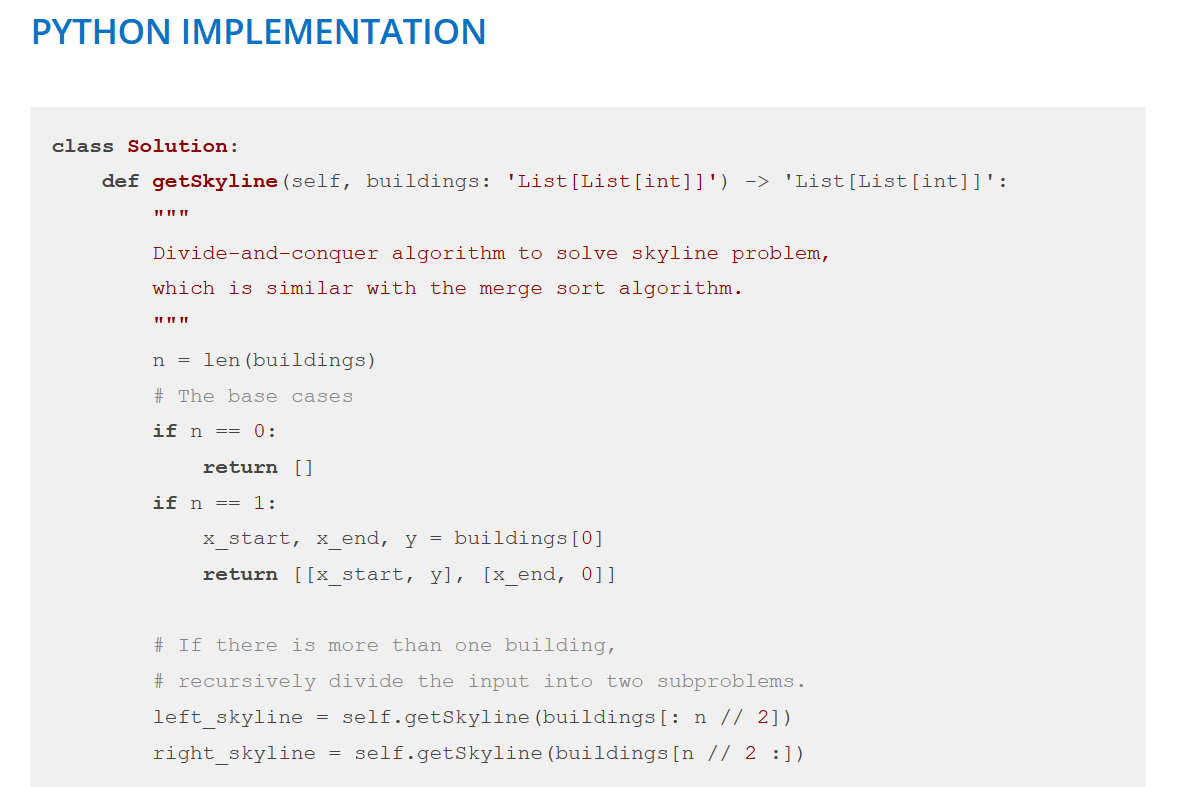 Sumber kode:  https://www.learnbay.io/the-skyline-problem/
28
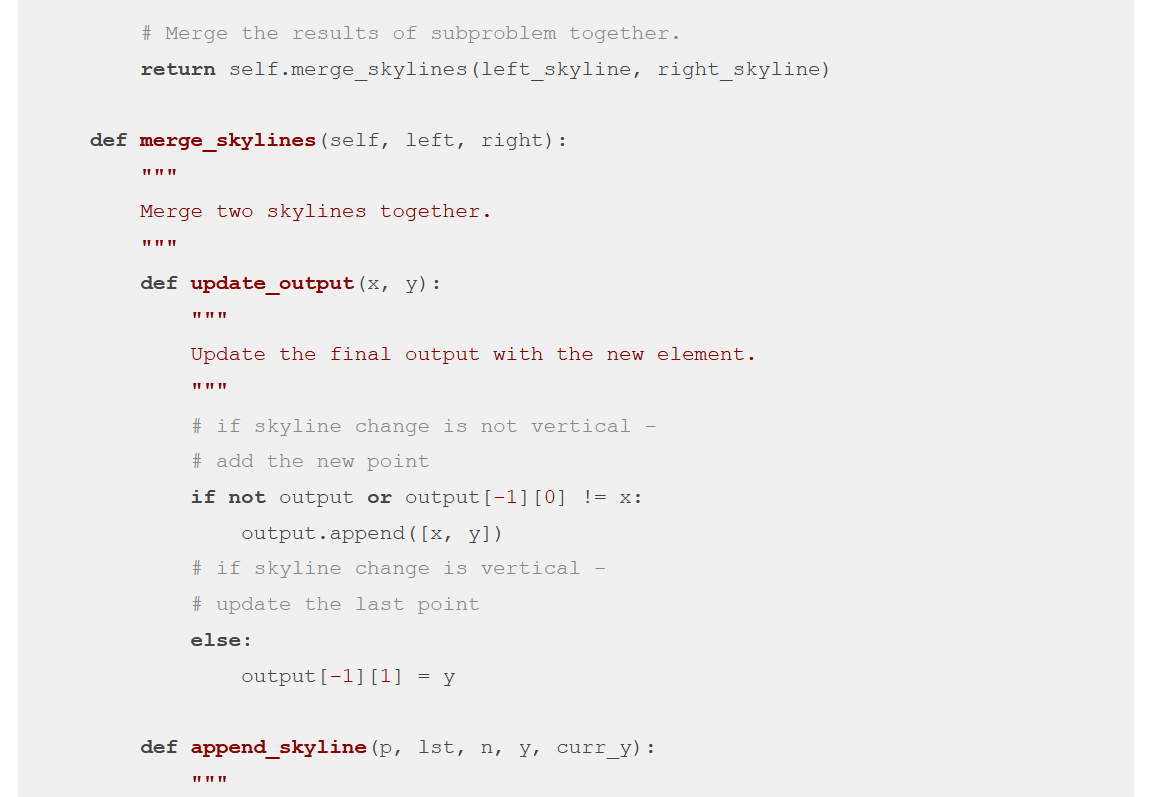 29
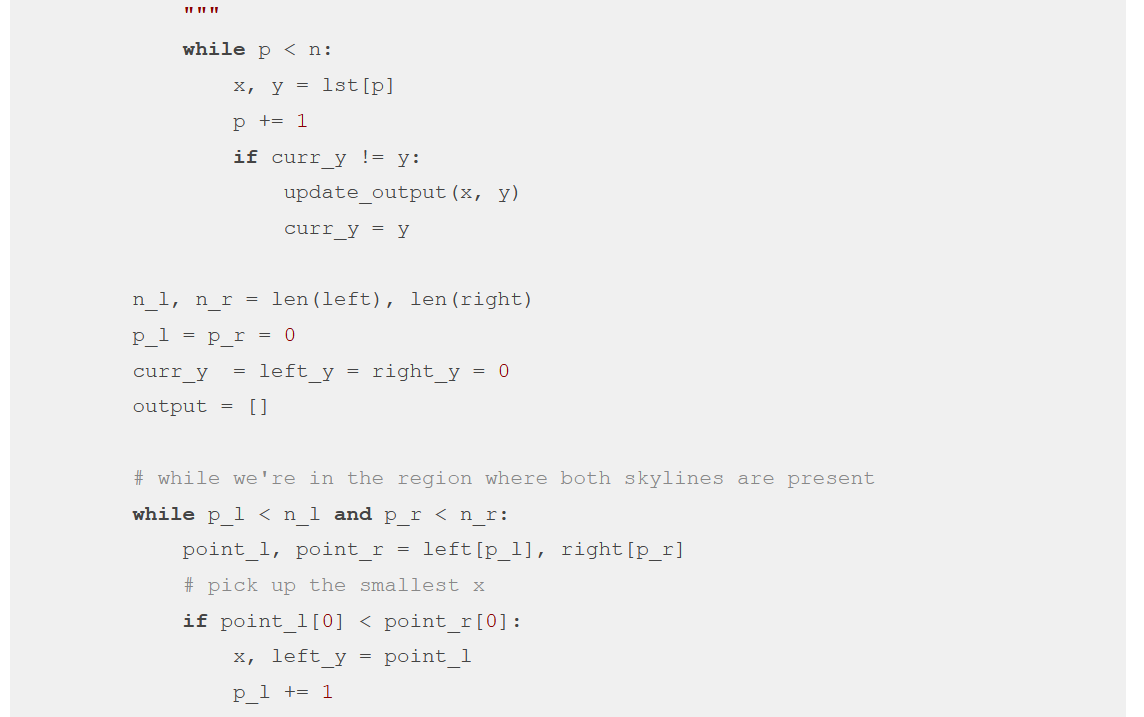 30
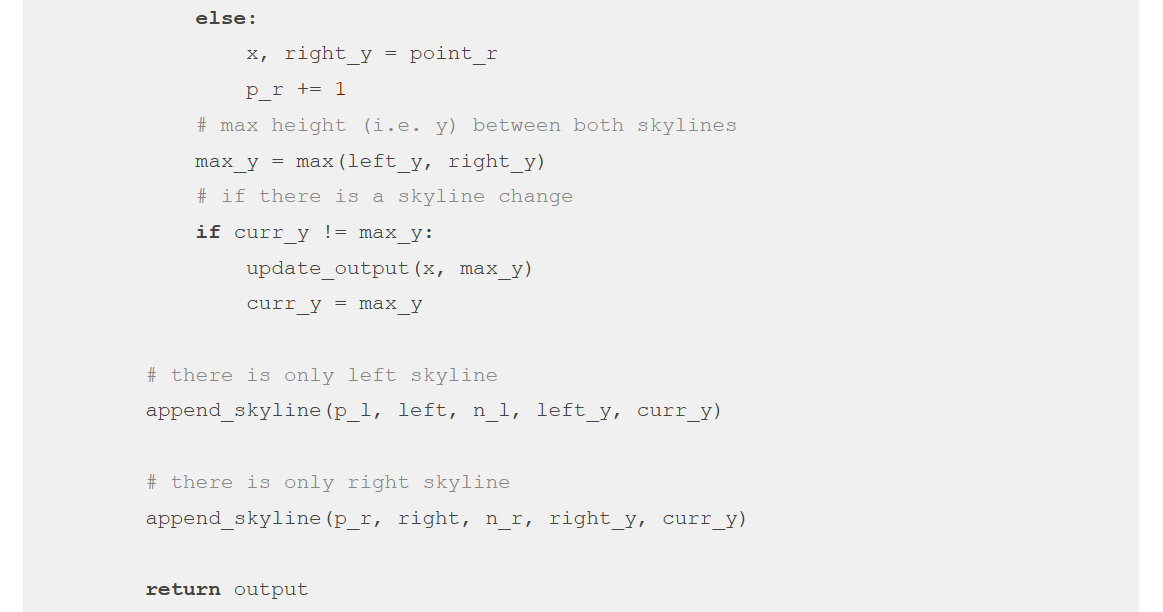 31
Contoh algoritma lain yang menggunakan divide and conquer:
FFT - Fast Fourier Transform   (Algoritma Cooley-Tukey)
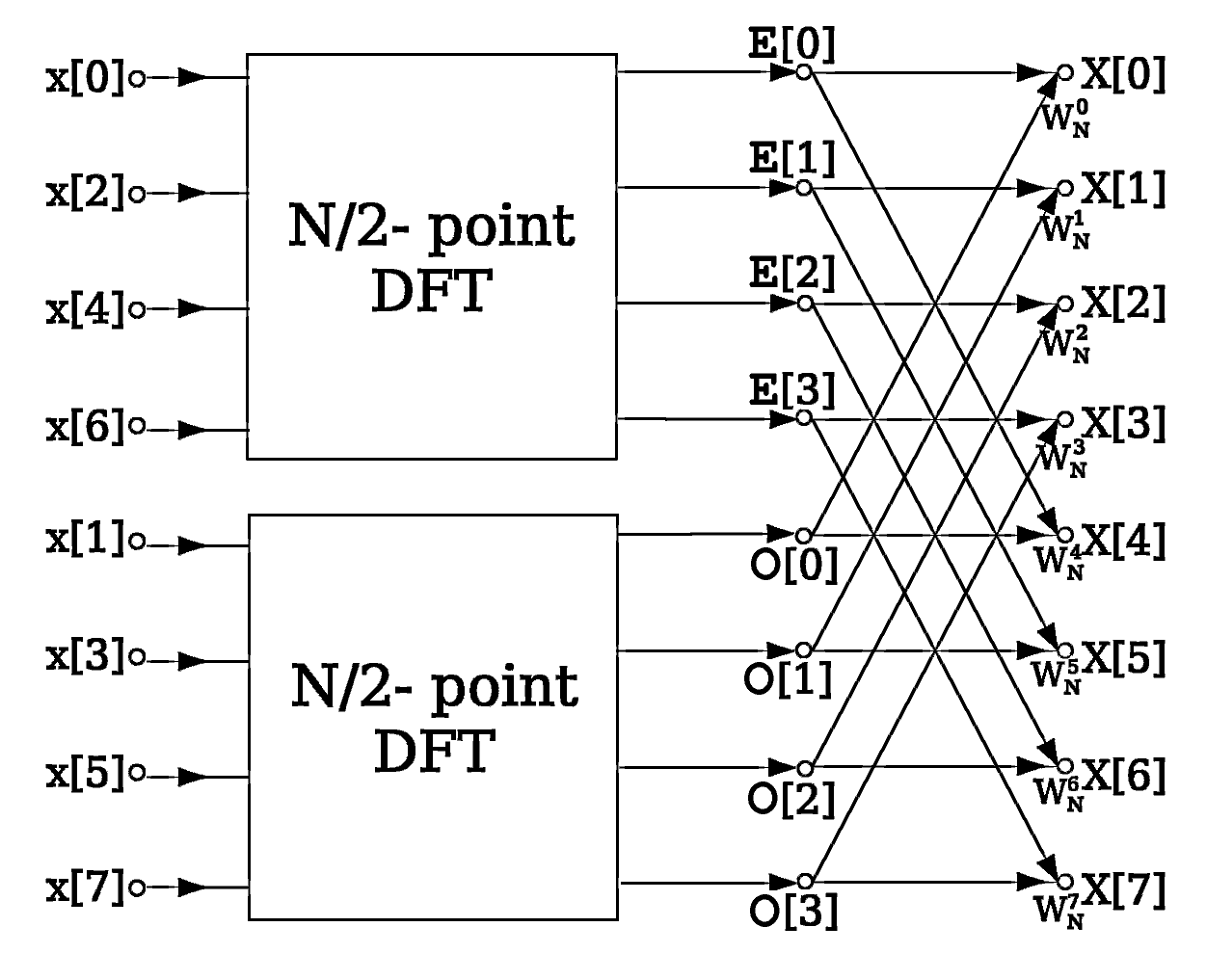 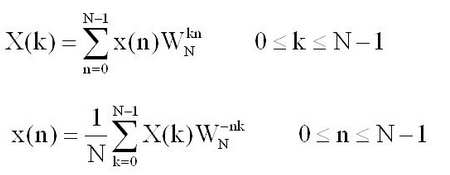 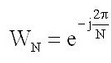 32
2. Kurva Bezier di dalam grafika computer (computer graphics)
 Metode untuk menggambarkan kurva mulus (smooth)
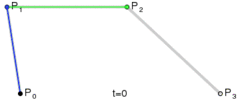 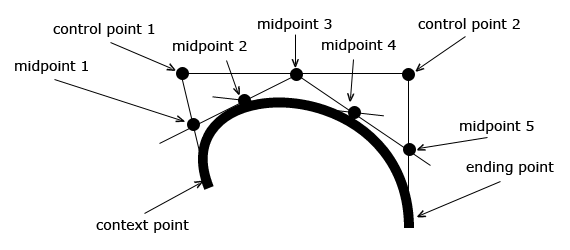 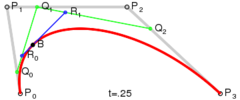 33
Soal Latihan 2 (UTS 2019) – Optimal Subsequence yang kontigu
Diberikan sebuah larik (array) integer a1, a2, …, an. Anda diminta menemukan sub-sequence yang kontigu (berderetan) dari larik tersebut yang memiliki nilai maksimum. Sebagai contoh: 
	[–2 , 11,  –4 , 13, –5 , 2, –1, 3] 
memiliki nilai maksimum sub-sequence kontigu = 20, yaitu [11, –4 , 13].
Penyelesaian dengan algoritma brute force (lihat materi Algoritma Brute Force Bagian 2) memiliki kompleksitas algoritma O(n2). Jika diselesaikan dengan algoritma divide and conquer bagaimana caranya (langkah-langkahnya, bukan pseudo-code)? Jelaskan jawaban anda dengan mengambil contoh larik di atas. Berapa kompleksitas waktu asimptotiknya?						
(Petunjuk: gunakan gagasan seperti pada masalah mencari sepasang jarak titik terdekat/ The Closest Point Pair Problem).
34
Penyelesaian:
Algoritma divide and conquer:
if  n = 1,  maka 
     nilai maksimum = elemen tersebut	
else
bagi menjadi dua upa-larik. 
Nilai maksimum sub-sequence yang kontigu dapat  terjadi pada salah satu dari tiga kasus berikut:
Case 1: semua elemen sub-sequence yang berjumlah maksimum terdapat pada upa-larik kiri.
Case 2: semua elemen sub-sequence yang berjumlah maksimum terdapat pada upa-larik kanan
Case 3: elemen sub-sequence yang berjumlah maksimum dimulai pada upalarik kiri dan berakhir pada upa-larik kanan
Ambil nilai terbesar dari langkah (a), (b), dan (c)
Detil setiap kasus:
Case 1: Hitung secara rekursif nilai maksimum sub-sequence yang seluruhnya terdapat pada upa-larik kiri.

Case 2: Hitung secara rekursif nilai maksimum sub-sequence yang seluruhnya terdapat pada upa-larik kanan

 Case 3: Hitung nilai maksimum sub-sequence yang berawal pada upa-larik kiri dan berakhir pada upa-larik kanan. Caranya adalah:
       - Cari jumlah maksimum upalarik mulai dari elemen tengah ke kiri
       - Cari jumlah maksimum upalarik mulai dari elemen tengah+1 ke kanan 
       - Kombinasikan keduanya dan jumlahkan hasilnya
Contoh: [–2 , 11,  –4 , 13, –5 , 2, –1, 3] 


	[–2 , 11,  –4 , 13]       [–5 , 2, –1, 3] 

Kasus 1: sub-array kontigu di bagian kiri: [11,  –4 , 13]  11 – 4 + 13 = 20
Kasus 2: sub-array kontigu di bagian kanan: [2,  –1 , 3]  2 – 1 + 3 = 4
Kasus 3: sub-array kontigu di antara dua bagian: [11,  –4 , 13, -5, 2, -1, 3]  19

Max(20, 4, 10) = 20  [11,  –4 , 13]
Rincian:
–2  	11	–4 	13	–5	2	–1	3

–2  	11	–4 	13	–5	2	–1	3

–2  	11	–4 	13	–5	2	–1	3

–2  	11	–4 	13	–5	2	–1	3

 –2  	11	–4 	13	–5	2	–1	3
m=-2   m =11    m =-4       m = 13     m =-5     m = 2      m = -1     m = 3

Ket: m = nilai max sub-array kontigu
Combine:
 –2  	11		–4 	13		–5	2		–1	3
 m1 = -2[-2]		m1 = -4[-4]		m1 = -5[-5]		m1 = -1[-1]
 m2 = 11[11]		m2 = 13[13]		m2 = 2[2]		m2 = 3[3]
 m3 = 9[-2, 11]		m3 = 9[-4, 13]		m3 = -3[-5,2]		m3 = 2[-1, 3]
 max = 11[11]		max = 13[13]		max = 2[2]		max = 3[3]
                    
 –2  	11	–4 	13			–5	2	–1	3
  m1 =  11, m2 = 13, m3 = 20[11,-4,13]               	 m1 =  2, m2 = 3, m3 = 4[2,-1,3] 
        max = 20  [11, -4, 13]                          	                 max = 4   [2, -1, 3]

 –2  	11	–4 	13	–5	2	–1	3
      m1 =  20  [11, -4, 13]
      m2 = 4   [2, -1, 3]
      m3 = 19  [11,  –4 , 13, -5, 2, -1, 3]
      max = 20  [11, -4, 13]
Kompleksitas waktu algoritma:
	T(n) adalah jumlah operasi penjumlahan 

	Pada tahap conquer terdapat dua pemanggilan rekursif, masing-masing untuk n/2 elemen larik.
    Operasi penjumlahan untuk upalarik sepanjang maks n elemen = cn 	
	 Untuk n = 1, operasi penjumlahan = 0, secara umum = a.
Menurut Teorema Master, T(n) = O(n log n)
40
Latihan Soal
1. (UTS 2020)
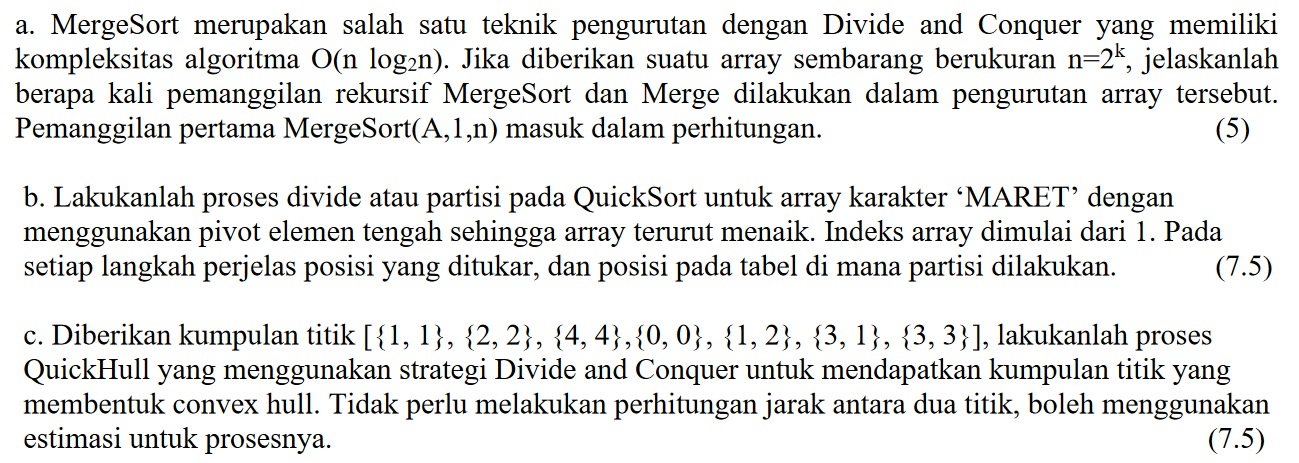 41
2. (UTS 2016)





3. (UTS 2015)
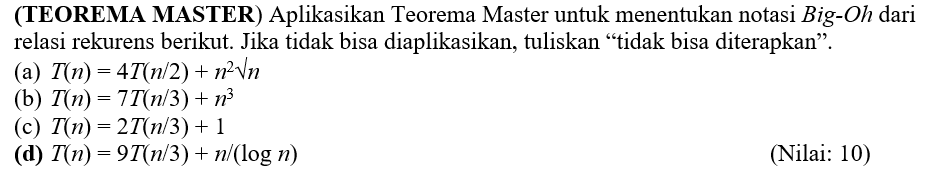 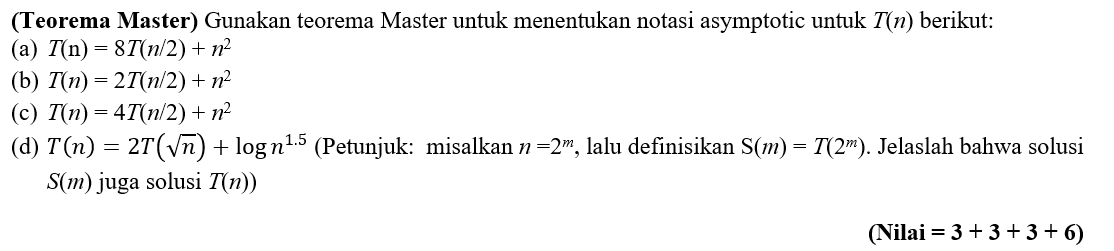 42
4. (UTS 2015)
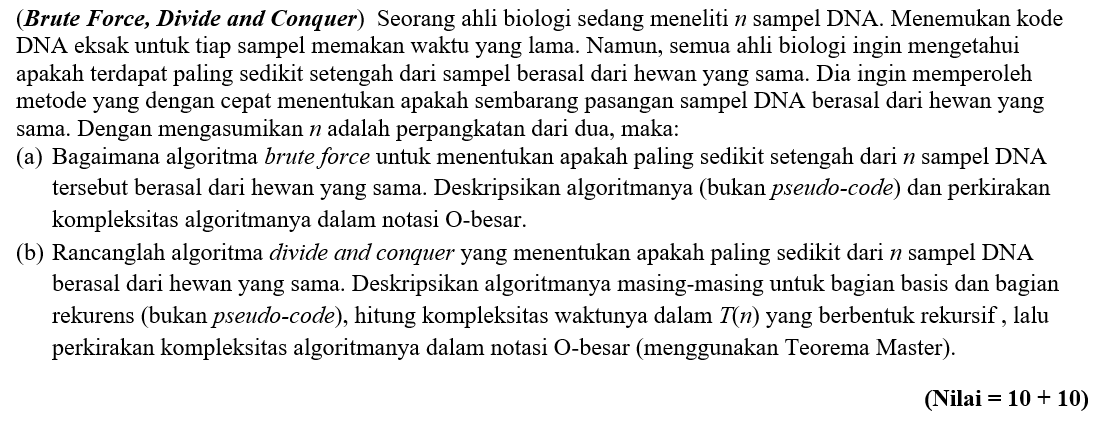 43
5. Inversion Problem
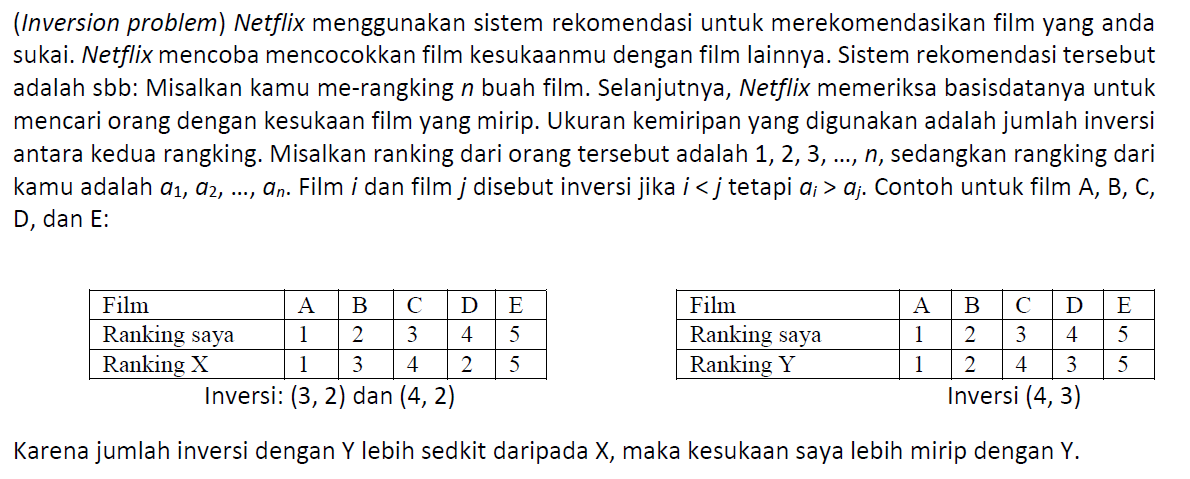 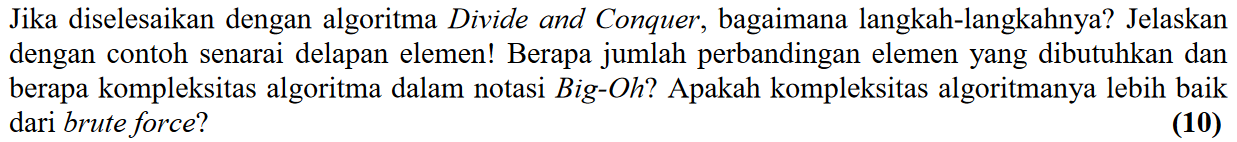 44
TAMAT
45